Александровское сельское поселение
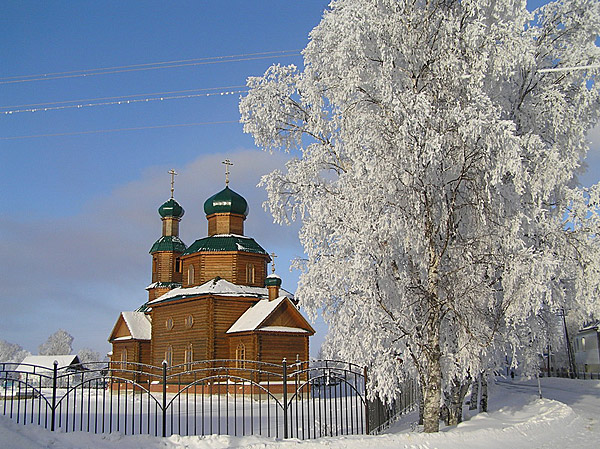 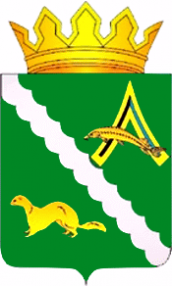 Бюджета для граждан 2017 год и плановый период 
2018 и 2019 годы.
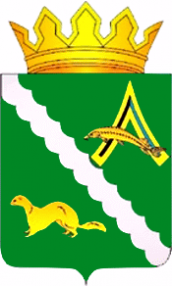 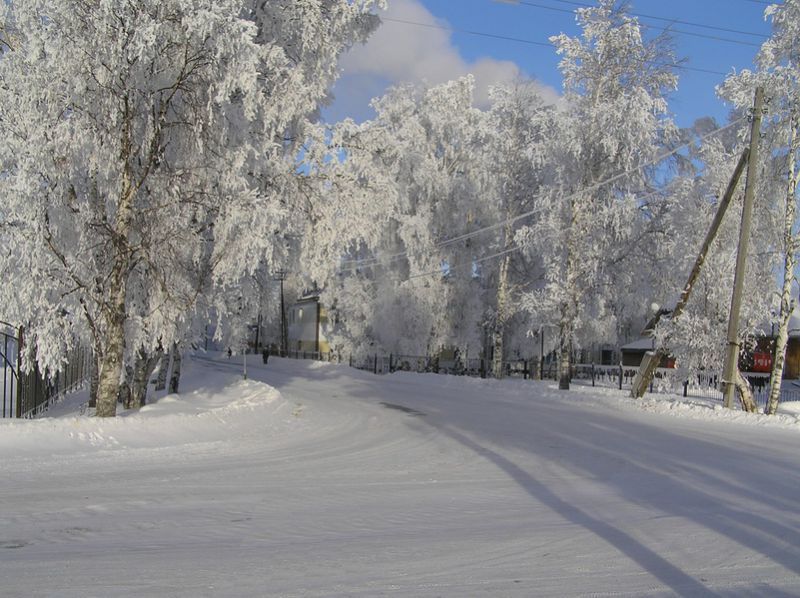 Представляем Вашему вниманию «Бюджет для граждан», который познакомит вас с основными положениями бюджета Александровского сельского поселения на 2017 годи плановый период 2018 и 2019 годы.
Граждане — и как налогоплательщики, и как потребители общественных благ — должны быть уверены в том, что передаваемые ими в распоряжение государства средства используются прозрачно и эффективно, приносят конкретные результаты как для общества в целом, так и для каждой семьи, для каждого человека.
Формирование  бюджета Александровского сельского поселения осуществлялось в соответствии с Бюджетным кодексом Российской Федерации, Положением «О бюджетном процессе в муниципальном образовании «Александровское сельское поселение», утвержденным решением Совета Александровского сельского поселения от 15.05.2013 года № 54-13-11п  и другими нормативно-правовыми актами. 
При формировании проекта бюджета поселения учитывались принятые федеральные законы, предусматривающие внесения изменений в бюджетное и налоговое законодательство. 
В проекте бюджета поселения обеспечено соблюдение принципов бюджетной системы, основными из которых является:
- обеспечение сбалансированности бюджета;
- исполнения действующих и принимаемых расходных обязательств;
- расширение сферы применения программно-целевого принципа;
- повышение качества и доступности предоставления муниципальных услуг, оказываемых муниципальными учреждениями поселения; решение других задач бюджетной политики, сформулированных в соответствии с основными направлениями бюджетной и налоговой политики Александровского сельского поселения на 2017 год и плановый период 2018 и 2019 годы.
Доходы бюдета МО «Александровское сельское поселение»
Доходы бюджета поселения сформированы в соответствии с бюджетным законодательством Российской Федерации, законодательством о налогах и сборах и законодательством об иных обязательных платежах. 
С учетом финансовой помощи из бюджетов других уровней, доходы спрогнозированы :
в 2017 году в сумме  78 269,840 тыс. рублей
в 2018 году в сумме 59 896,700 тыс. рублей
в 2018 году в сумме 60 002,200 тыс. рублей
Расчёт объёма налоговых и неналоговых доходов бюджета базируются на прогнозируемом поступлении доходов в бюджет поселения в 2016 году и рассчитан с учётом индекса потребительских цен, рекомендованного Департаментом финансов томской области в размере:
- на 2017 год в размере 105,6%;
- на 2018 год в размере 104,5%;
- на 2019 год в размере 104,6%.
На 2017-2019 годы налоговые и неналоговые доходы запланированы в следующих объёмах:
- в 2017 году в сумме 38 339,000 тыс. рублей (101,8% от ожидаемого исполнения 2016 года) 
- в 2018 году в сумме 38 058,000 тыс. рублей (99,3% от ожидаемого исполнения 2017 года)
- в 2019 году в сумме 39 178,000 тыс. рублей (102,9% от ожидаемого исполнения 2018 года)
Особенности расчётов поступлений по доходным источникам
Представляем Вашему вниманию развернутые доходы 2017 года
1 Налоговые доходы
Налоговые доходы бюджета поселения формируются за счет средств от уплаты федеральных и местных налогов и сборов по нормативам, установленным законодательными актами Российской Федерации и субъектов Российской Федерации.
На 2017 год налоговые доходы запланированы  в сумме 34 618,000  тыс. рублей:
	1.1 Налог на доходы физических лиц-поступление налога на доходы физических лиц в бюджет поселения спрогнозирован в 2017 году в сумме 31 515 тыс. рублей;
	1.2 Налог на имущество физических лиц-план поступления данного вида доходов сформирован на основании прогноза, предоставленного УФМС России по Томской области № 5, и составляет в 2017 году в сумме 858 тыс. рублей;
	1.3 Земельный налог-по данным прогноза налоговой службы ожидается поступление данного вида налога в 2017 году на сумму 1 011 тыс. рублей;
	1.4  Акцизы по подакцизным товарам-прогноз поступлений определён Департаментом финансов Томской области и составляет на 2017 год 1 204 тыс. рублей.
	1.5 Единый сельскохозяйственный налог- по данным прогноза налоговой службы ожидается поступление данного вида налога в 2017 году на сумму 30 тыс. рублей.
2. Неналоговые доходы
Ожидаемое исполнение неналоговых доходов бюджета поселения в 2017 году оценивается в объёме 3 721 тыс. рублей.
Основными источниками формирования доходов, входящими в состав раздела «Доходы от использования имущества, находящегося в муниципальной собственности» являются:
2.1 Доходы от арендной платы за имущество в 2017 году в сумме 
2 741 тыс. рублей;
2.2 Прочие поступления от использования имущества составляет в 2016 году в сумме 280 тыс. рублей;
2.3 Доходы от продажи материальных и нематериальных активов в 2017 году в сумме 700 тыс. рублей;
3. Безвозмездные поступления из бюджетов других уровней
Безвозмездные поступления из бюджетов других уровней на 2017 год составляют 39 930,840 тыс. рублей в том числе:
Дотация бюджетам поселений на поддержку мер по обеспечению сбалансированности бюджетов на 2017 год в сумме 12 445,670 тыс. рублей;
На осуществление первичного воинского учета на территориях, где отсутствуют военные комиссариаты – 647,1 тыс. рублей;
На обеспечение жилыми помещениями детей-сирот, детей, оставшихся без попечения родителей, а так же детей, находящихся под опекой (попечительством), не имеющих закрепленного жилого помещения – 959,70 тыс. рублей;
На создание условий управления многоквартирными домами – 24,60 тыс. рублей;
На со финансирование мероприятий по подготовке к отопительному периоду 2016-2017 годов 450,0 тыс.рублей;
На оказание помощи гражданам, имеющим в личном подсобном хозяйстве коров – 402,00 тыс. рублей;
На подготовку документации по планировке и межеванию территорий населенных пунктов  149,9 тыс.рублей;
На проведение независимой оценки линий электропередач 360,0 тыс.рублей;
На создание условий для обеспечения равных финансовых возможностей муниципальных образований по решению вопросов местного значения 5531,77 тыс.рублей;
-	На капитальный ремонт и (или) ремонт автомобильных дорог общего пользования местного значения в рамках ГП "Развитие транспортной системы в Томской области" 4 728,8 тыс.рублей
-	На капитальный и текущий ремонт автомобильных дорог и инженерных сооружений на них в границах муниципальных районов и поселений 2510,0 тыс.рублей
-	На капитальный и текущий ремонт автомобильных дорог и инженерных сооружений на них в границах муниципальных районов и поселений (софинансирование) 276,3 тыс.рублей
-	На проведение выборов 600,0 тыс.рублей
-	На компенсацию выпадающих доходов организациям, предоставляющим населению услуги теплоснабжения 10845,0 тыс.рублей
Расходы бюджета МО «Александровского сельского поселения»
Расходы бюджета муниципального образования «Александровское сельское поселение на 2017 год и плановый период 2018 и 2019 годы рассчитан в соответствии с основными направлениями бюджетной и налоговой политики.
Представляем Вашему вниманию развернутые расходы на 2017 год, которые составляют  78 269,840 тысяч рублей.
За базу для формирования действующих расходных обязательств на 2017 год приняты показатели сводной бюджетной росписи на 01 сентября 2016 года с учётом их уточнения по единой методике:
- исключить расходы, производимые по разовым решениям.
- уточнить ассигнования на принятые обязательства с учётом прекращающихся расходных обязательств срока действия и изменение контингента получателей.
Ассигнования на увеличение действующих и установление новых расходных обязательств на 2017 год предусматриваются в пределах, имеющихся для их реализации финансовых ресурсов в рамках установленных бюджетным законодательством ограничений.
В принимаемых расходных обязательствах на 2017 год учтены ассигнования на реализацию действующих муниципальных программ. В 2017 году из бюджета поселения финансируется 11 муниципальных программ (далее МП). Таким образом, проект бюджета поселения на 2017 год формируется в рамках муниципальных программ. 
Ассигнования на реализацию муниципальных программ предусмотрены в 2017 году в сумме 44 971,995 тыс. рублей (54,91% от общего объёма расходов);
Перечень и объёмы финансирования муниципальных программ на 2017 год:
Общий объем расходов бюджета поселения в 2017 году составляет 78 269,840 тыс. рублей.
 В соответствии с 244-ФЗ «О внесении изменений в Бюджетный кодекс и отдельные законодательные акты Российской Федерации», на основании Решения Совета Александровского сельского поселения от 16.10.2013 года № 91-13-16п с 1 января 2014 года создан муниципальный дорожный фонд муниципального образования «Александровское сельское поселение». Бюджетные ассигнования дорожного фонда запланированы  на 2017 год 11 395,100 тыс. рублей.
Структура расходов бюджета поселения по функциональной классификации расходов представлена в следующей таблице.
Общий объём расходов бюджета поселения в 2017 году
Особенности формирования бюджета по разделам функциональной классификации
Для соблюдения принципа полноты отражения доходов, расходов и источников финансирования дефицита бюджета, установленного ст. 32 Бюджетного кодекса Российской Федерации, в ведомственной структуре отражены расходы по следующим получателям средств бюджета поселения: 
Совет Александровского сельского поселения; 
Администрация Александровского сельского поселения;
МИК Александровского сельского поселения.

 Источники финансирования дефицита бюджета поселения
Бюджет муниципального образования «Александровское сельское поселение» на 2017 год сбалансированный. 
В источниках финансирования дефицита бюджета планируется привлечение бюджетных кредитов и (или) кредитов в кредитных организациях на покрытия временно кассовых разрывов, возникающих при исполнении бюджета.

Муниципальный долг Александровского сельского поселения
В соответствии с Программой муниципальных внутренних заимствований и Программой муниципальных гарантий на 2017 год установлен предельный объем муниципального внутреннего долга, который не превышает утвержденный общий годовой объем доходов бюджета поселения, предельный объем муниципальных заимствований не превышает сумму, направляемую в текущем финансовом году на финансирование дефицита бюджета и погашение муниципальных долговых обязательств. 
Верхний предел муниципального внутреннего долга на 1 января 2017 года установлен в сумме 0,0 тыс. рублей, в том числе верхний предел долга по муниципальным гарантиям 0,0 тыс. рублей.
Спасибо за внимание!!!